MEMBUAT CSS STYLE DI ADOBE DREAMWEAVER CC
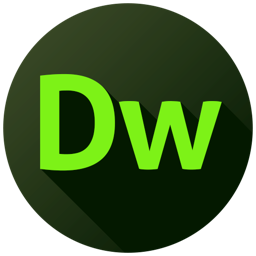 MK WEB DESIGN (KOTA)
Minggu 12
Ratno Suprapto
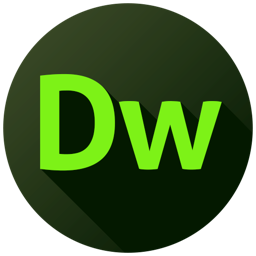 Cascading Style Sheet (CSS)

Cascading Style Sheet (CSS) digunakan untuk memodifikasi elemen pada HTML dan akan selalu digunakan oleh developer ketika membuat website. Ibarat HTML adalah struktur tubuh dari website, maka CSS adalah bagian estetika yang membuat tubuh tersebut terlihat indah.
Ratno Suprapto
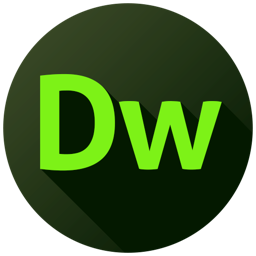 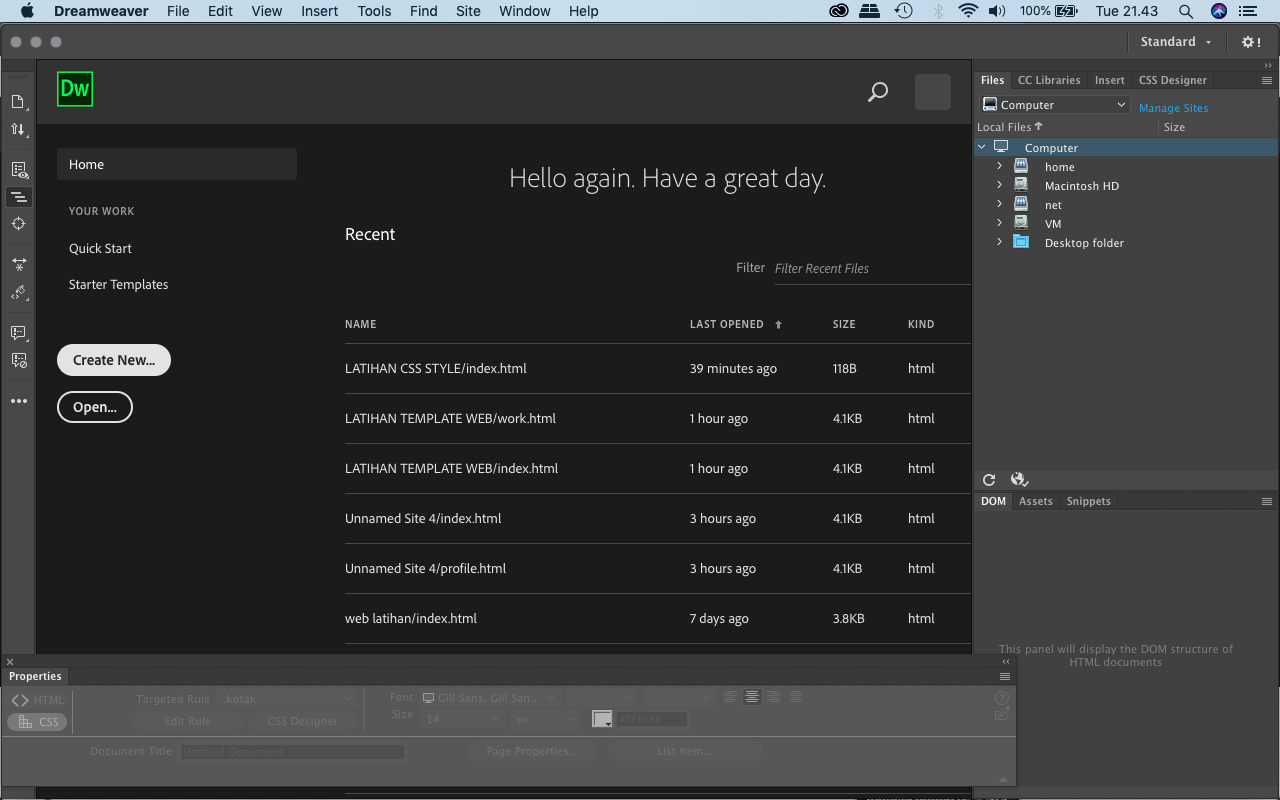 Langkah 1 Open New File pada Adobe Dreamweaver

Open New File>Create New Project
Ratno Suprapto
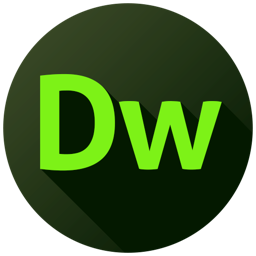 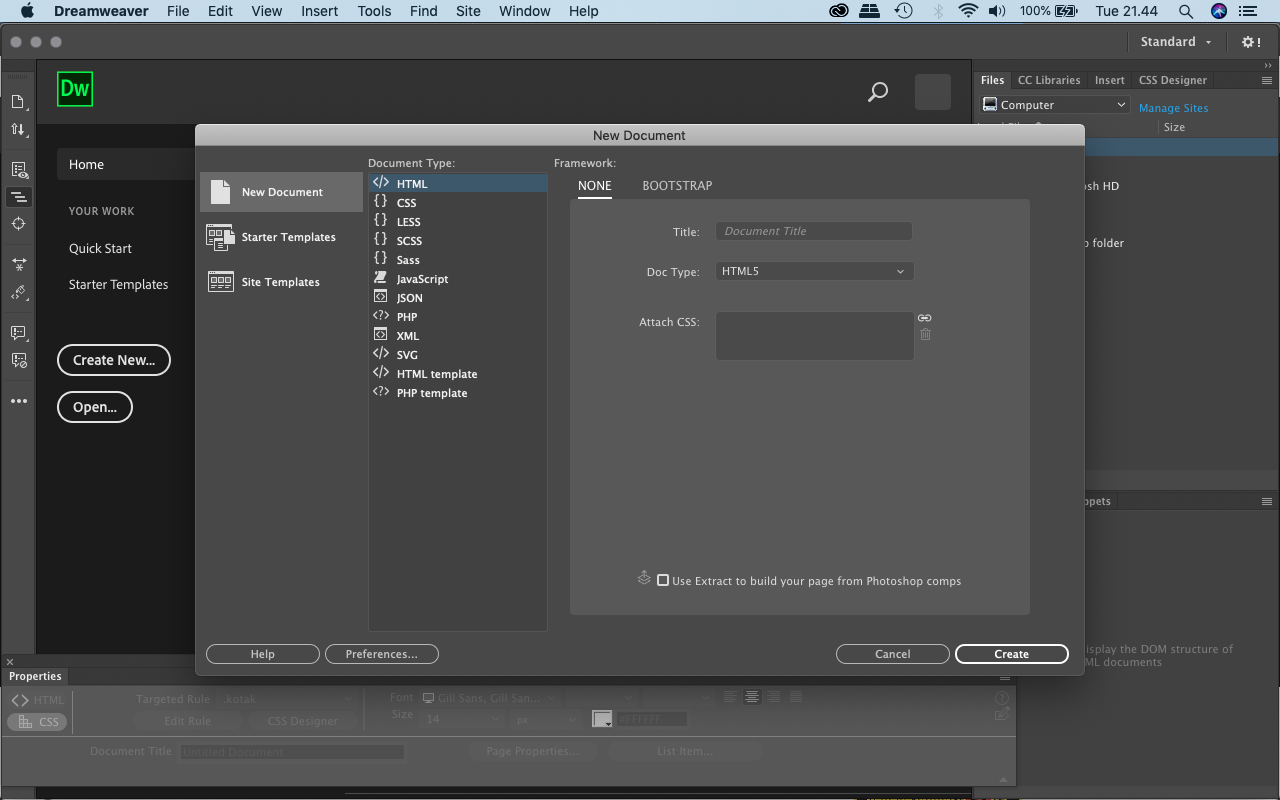 Pilih New Document>pilih HTML
Ratno Suprapto
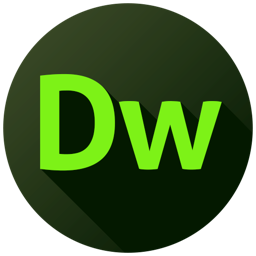 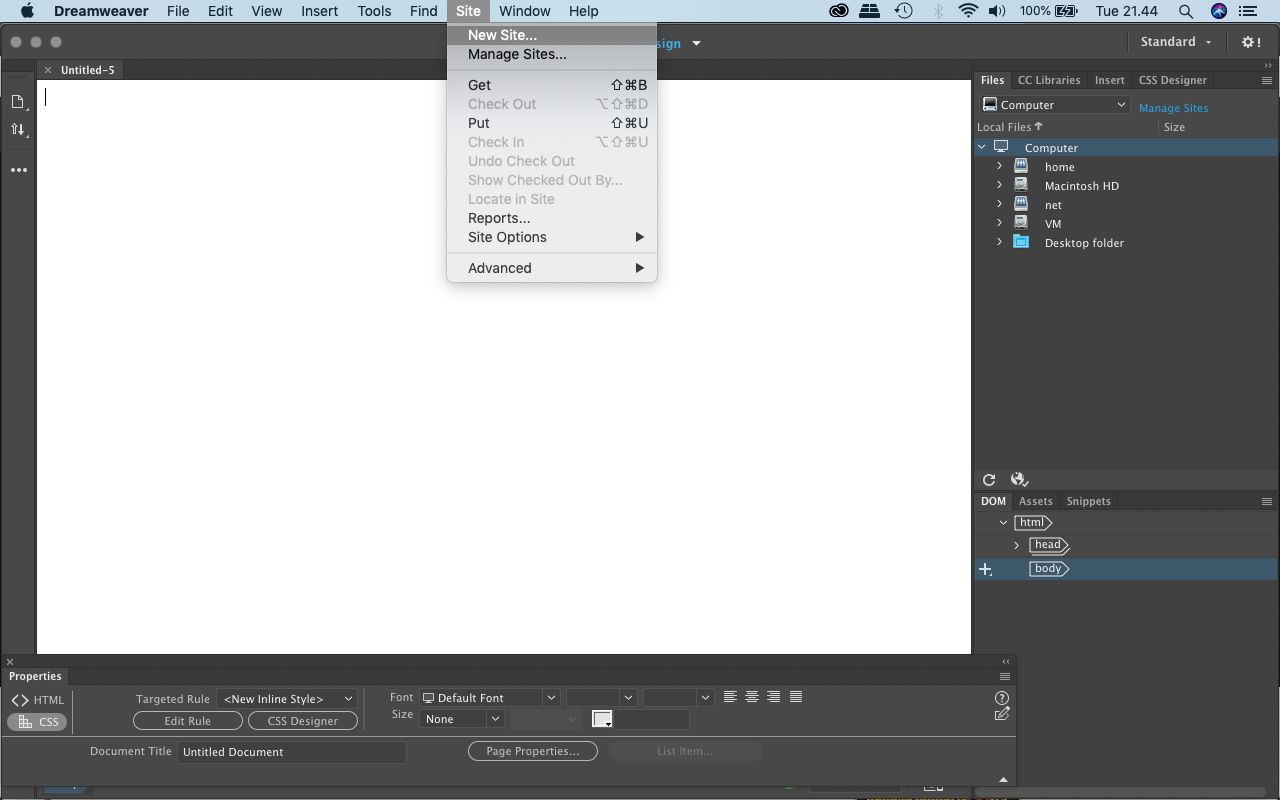 Pilih Site>New Site untuk membuat folder internal web baru.
Ratno Suprapto
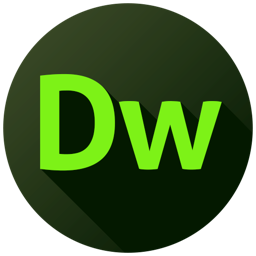 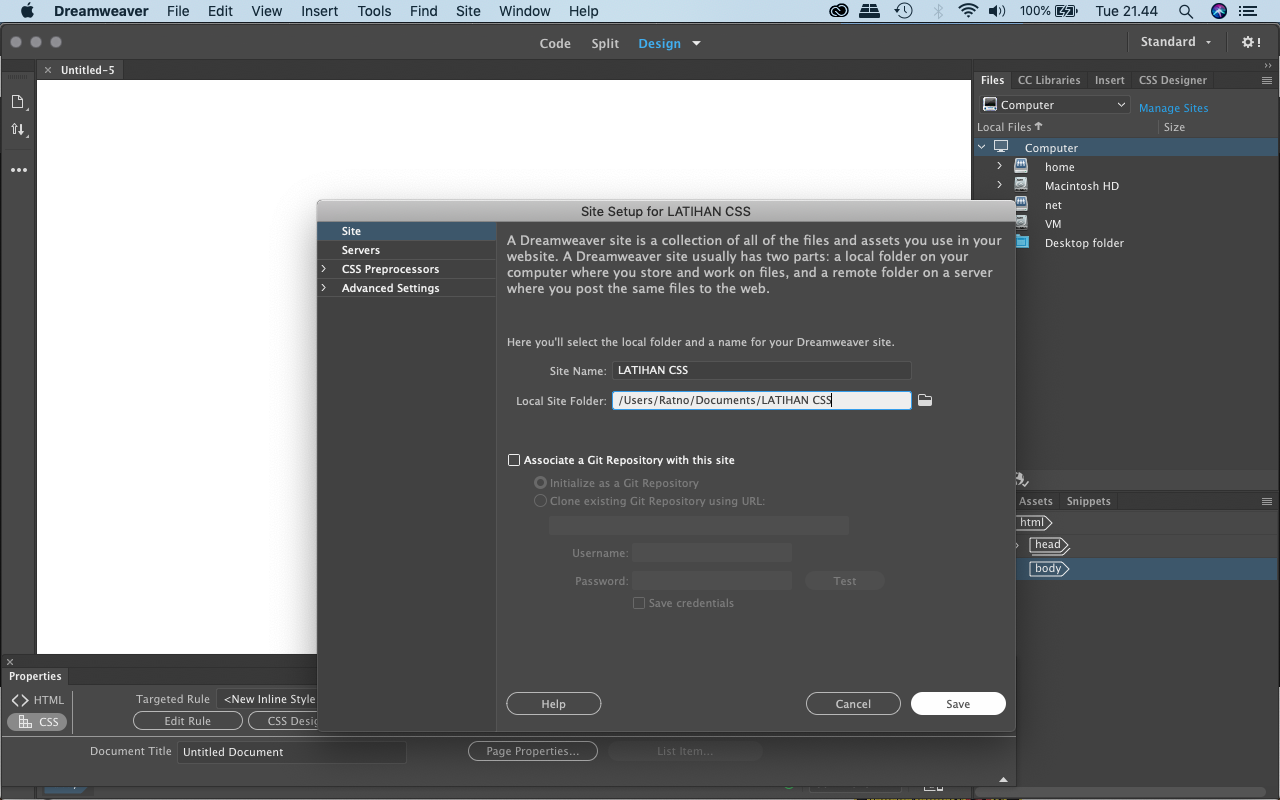 Isi nama site nama dan folder lalu save.
Ratno Suprapto
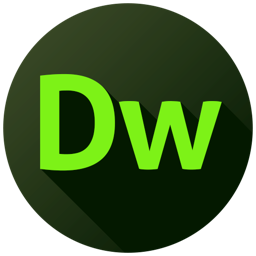 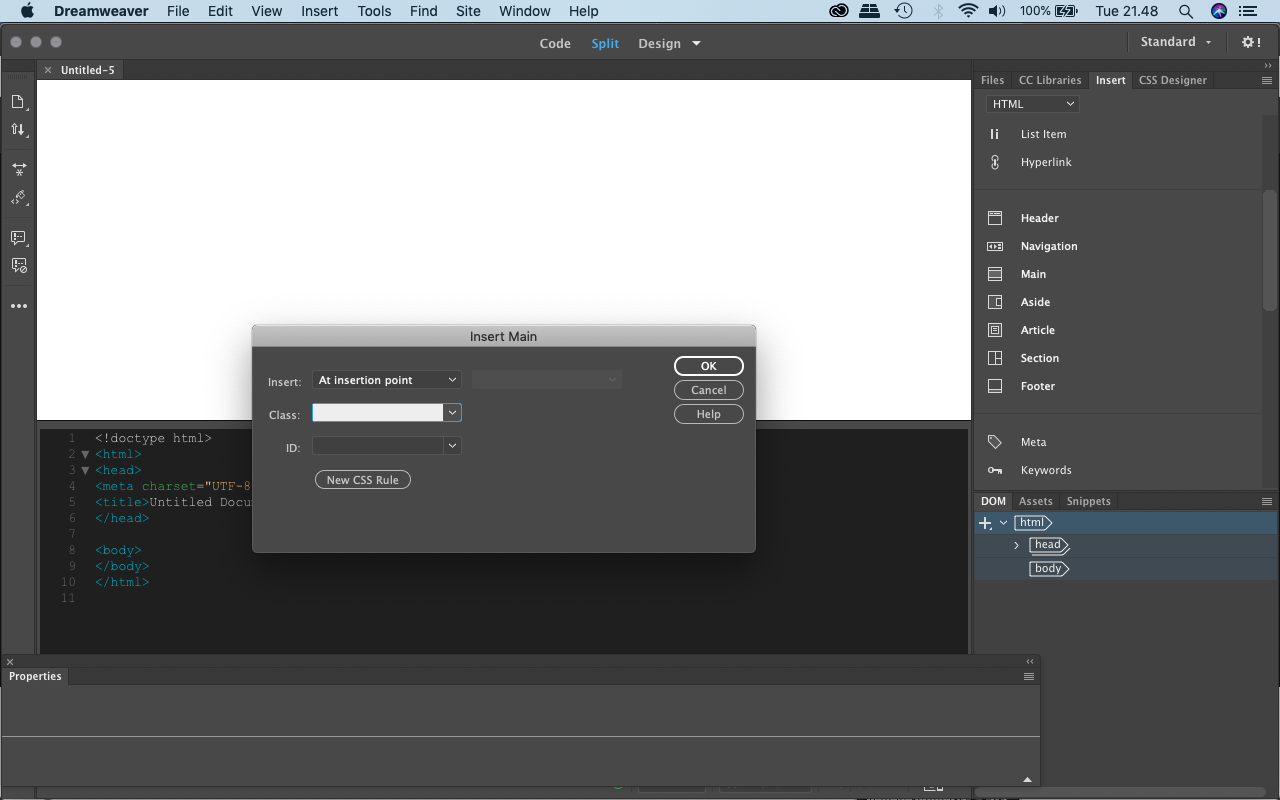 MEMBUAT BODY WEB

Klik Inser dikanan atas>lalu pilih Main>kemudian klik New CSS Style
Ratno Suprapto
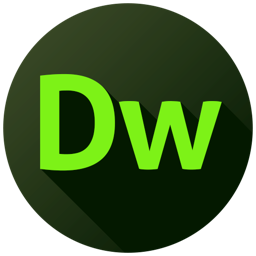 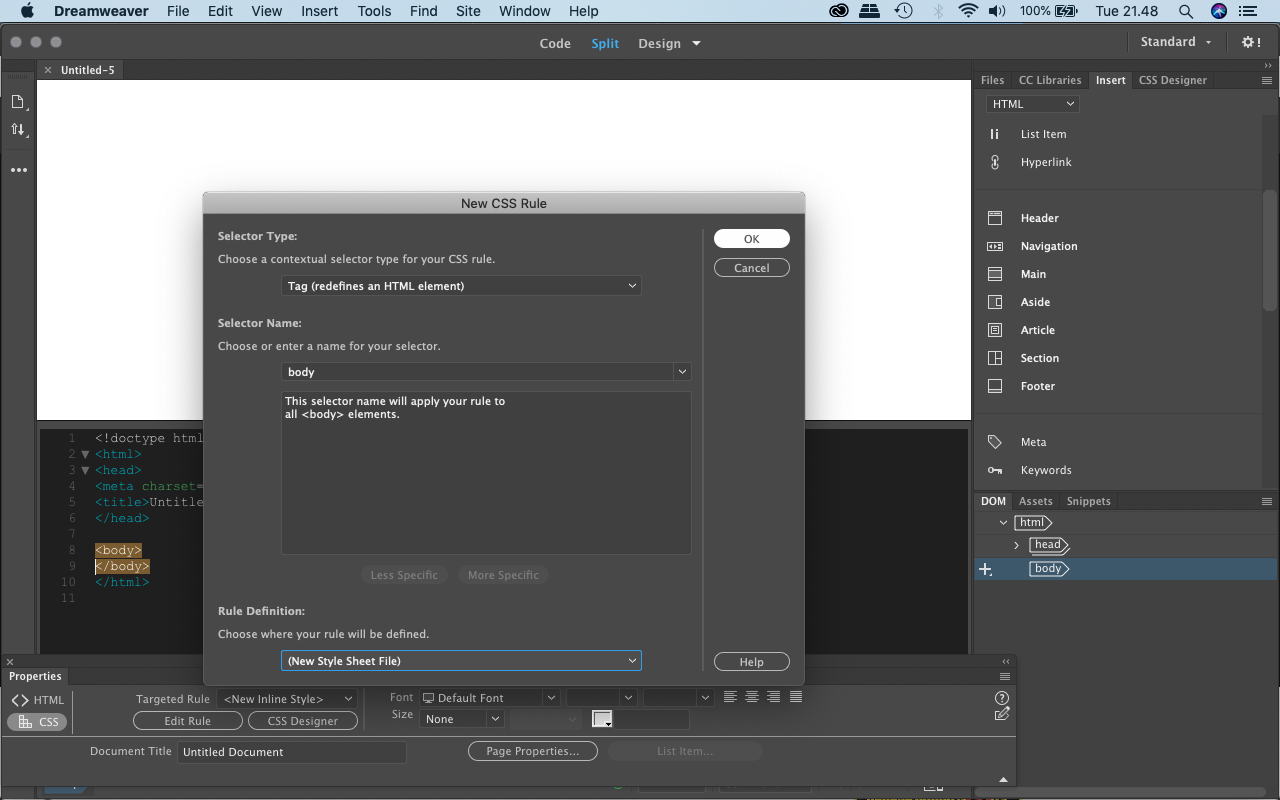 MEMBUAT BODY WEB

Pilih Tag >Body>New Style Sheet>kemudian klik OK
Ratno Suprapto
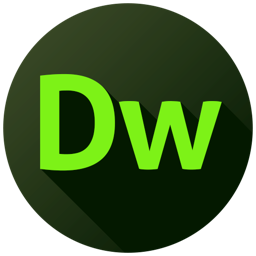 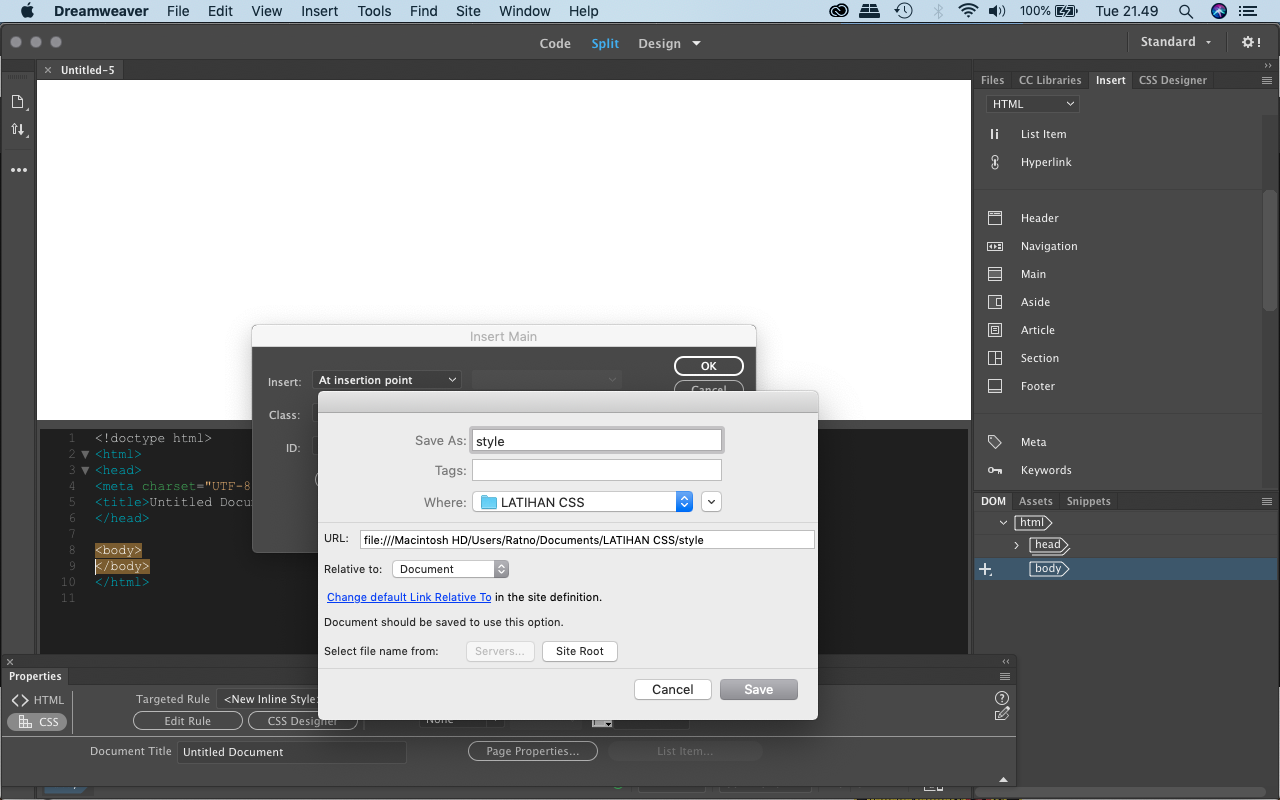 MEMBUAT BODY WEB
Save as dengan nama style>difolder yang sudah dibuat>klik save
Ratno Suprapto
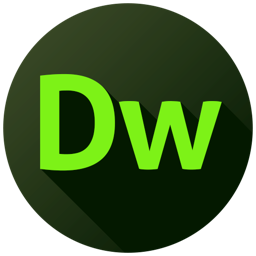 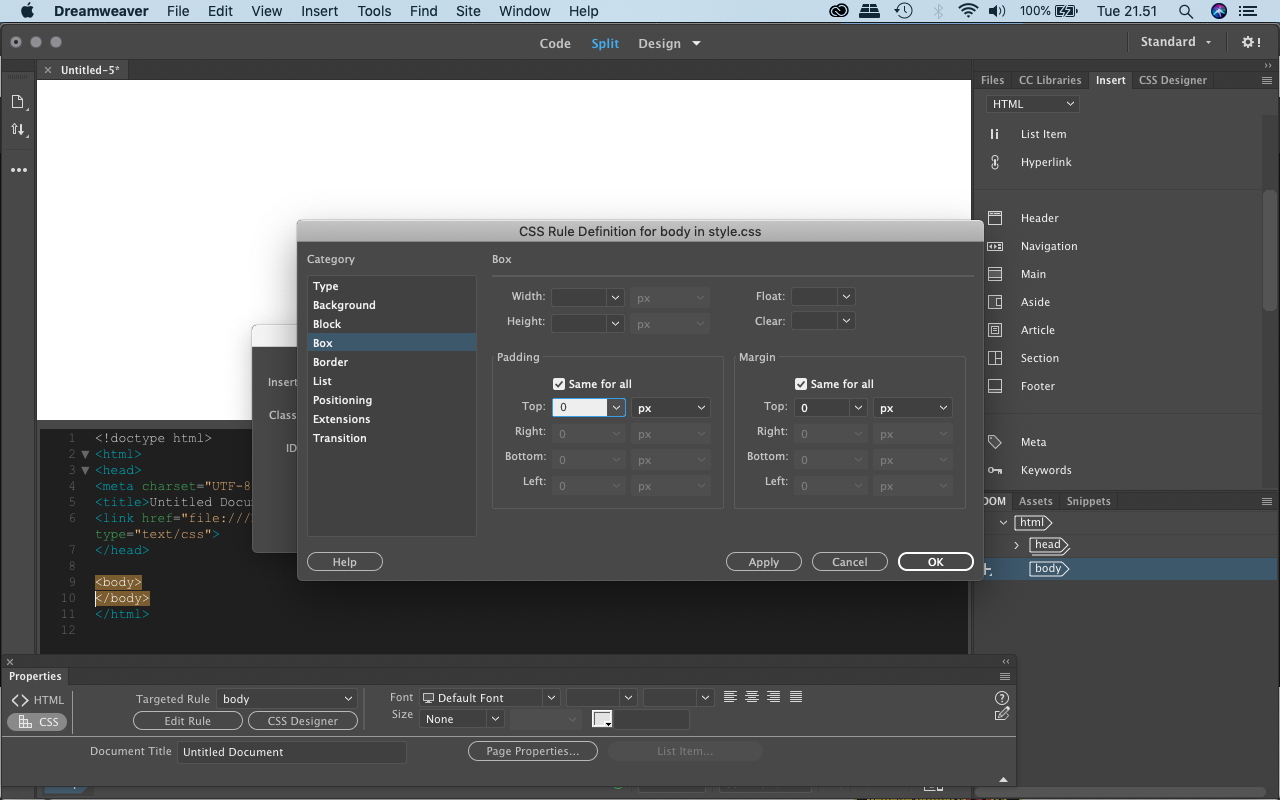 MEMBUAT BODY WEB

Rubah Box>Padding Top 0 dan Margin Top 0
Ratno Suprapto
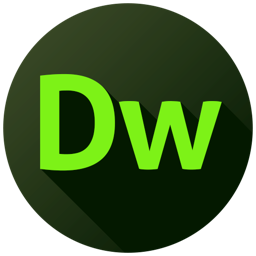 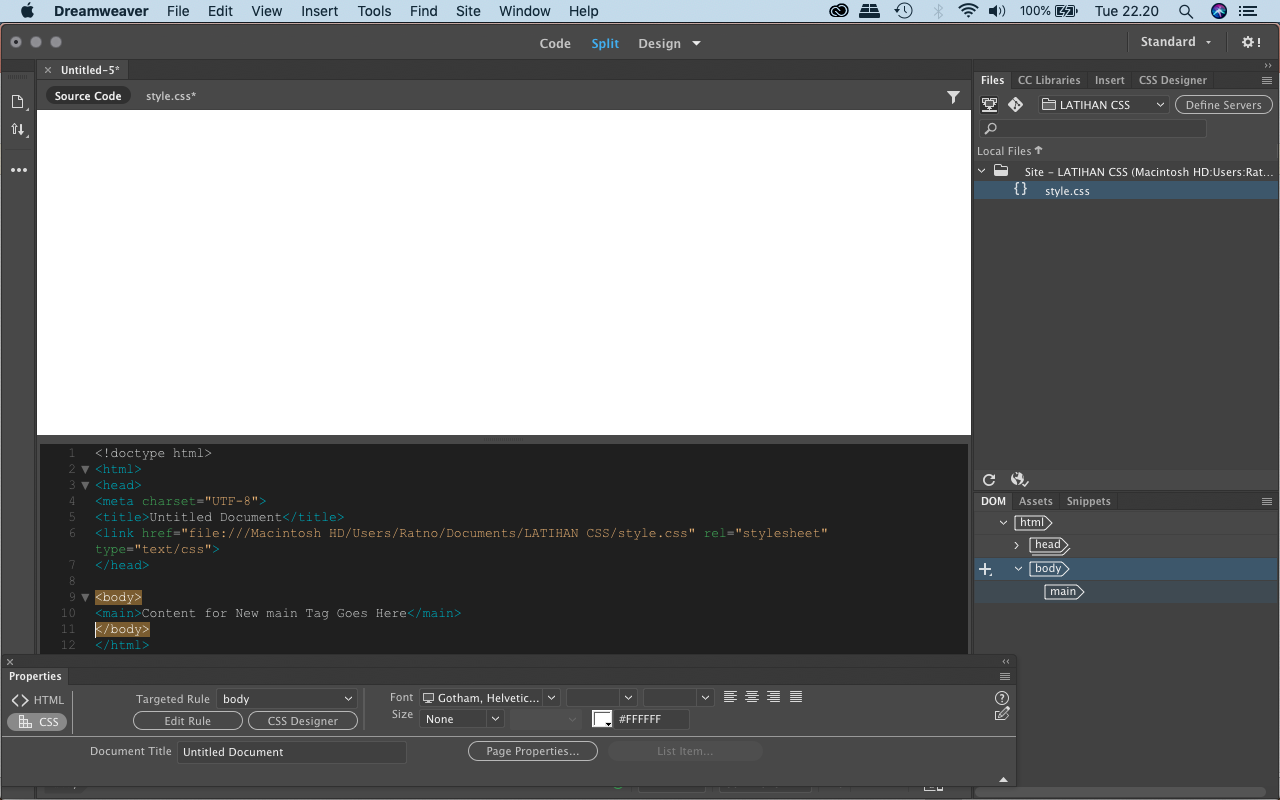 MEMBUAT BODY WEB

Pada file>anda sudah membuat style css.
Ratno Suprapto
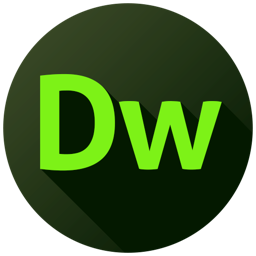 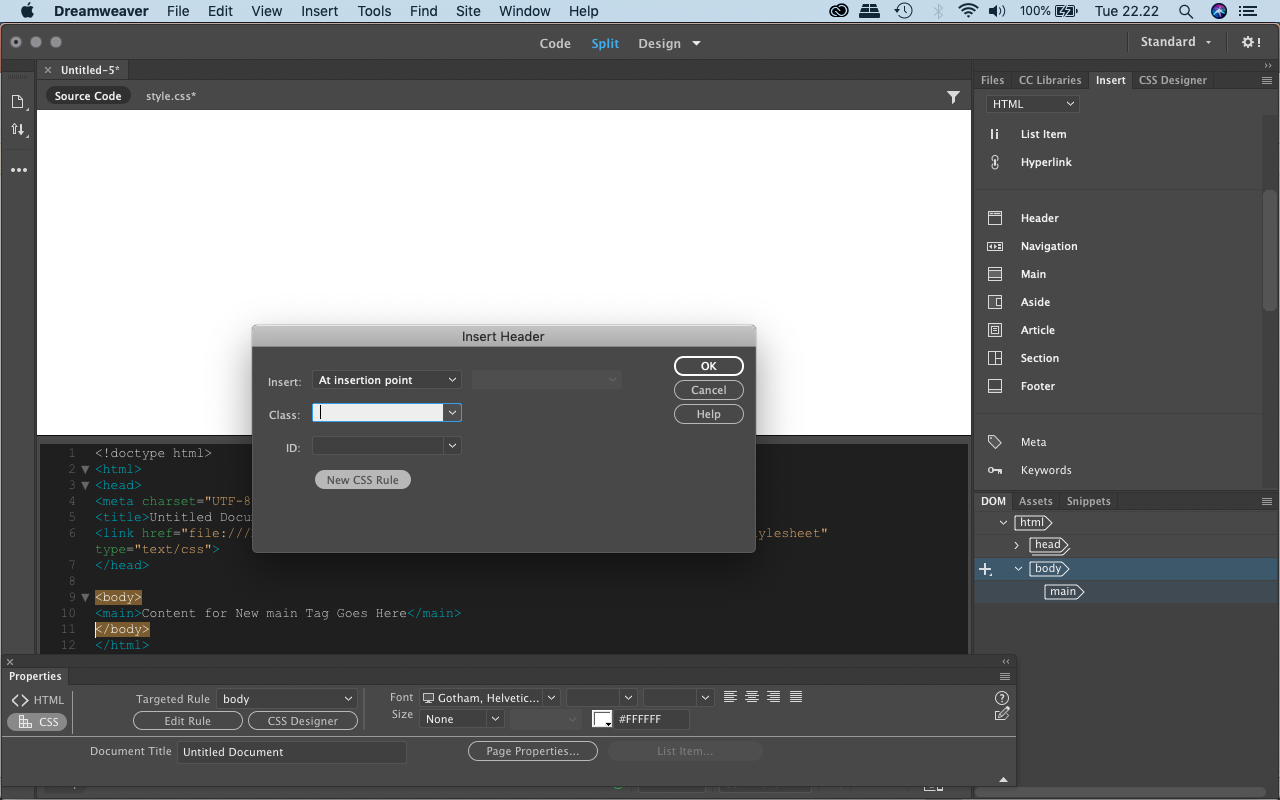 MEMBUAT HEADER WEB

Mulai membuat Header web>pilih insert>pilihHeader>klik New CSS Rule
Ratno Suprapto
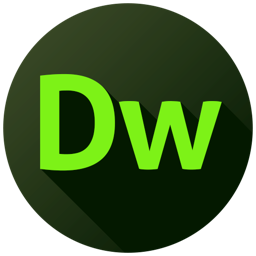 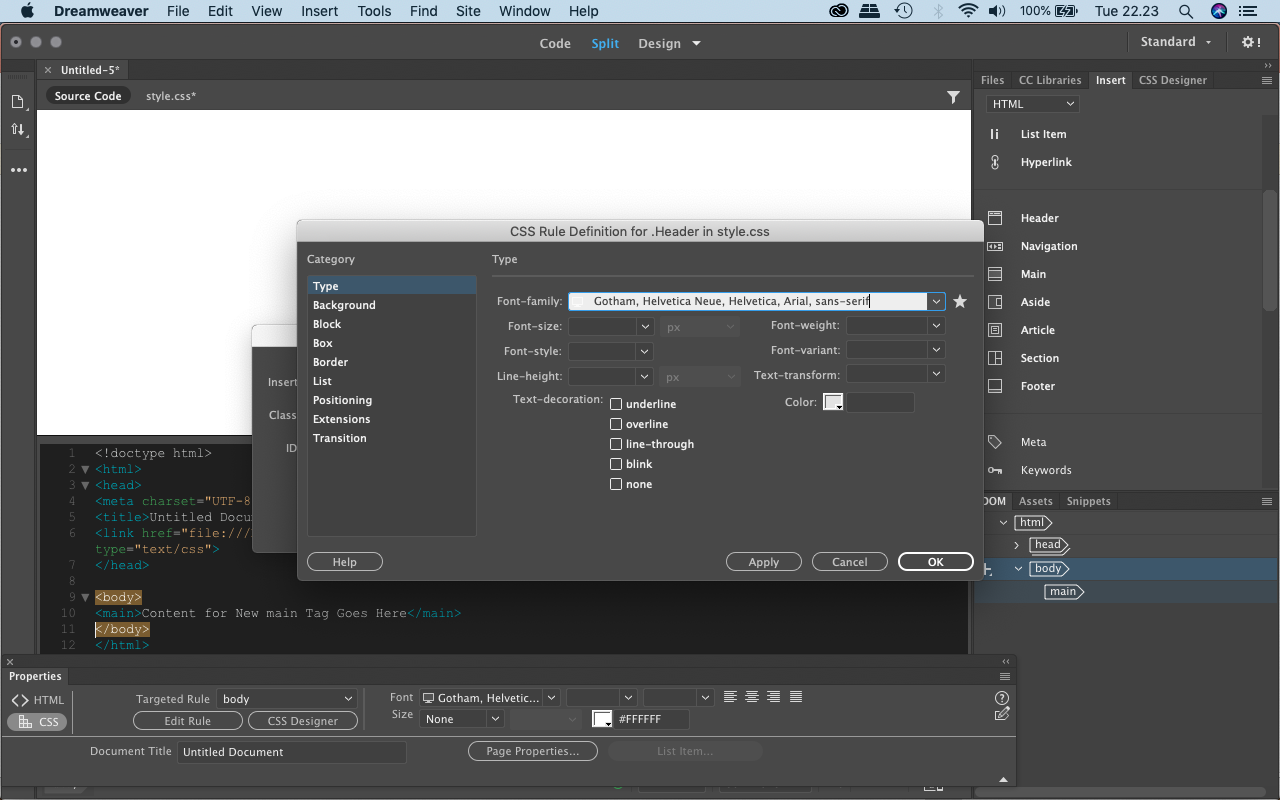 MEMBUAT HEADER WEB

Atur Type (font) sesuai yang diinginkan>warna pilih sesuai yang diinginkan
Ratno Suprapto
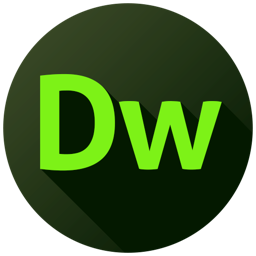 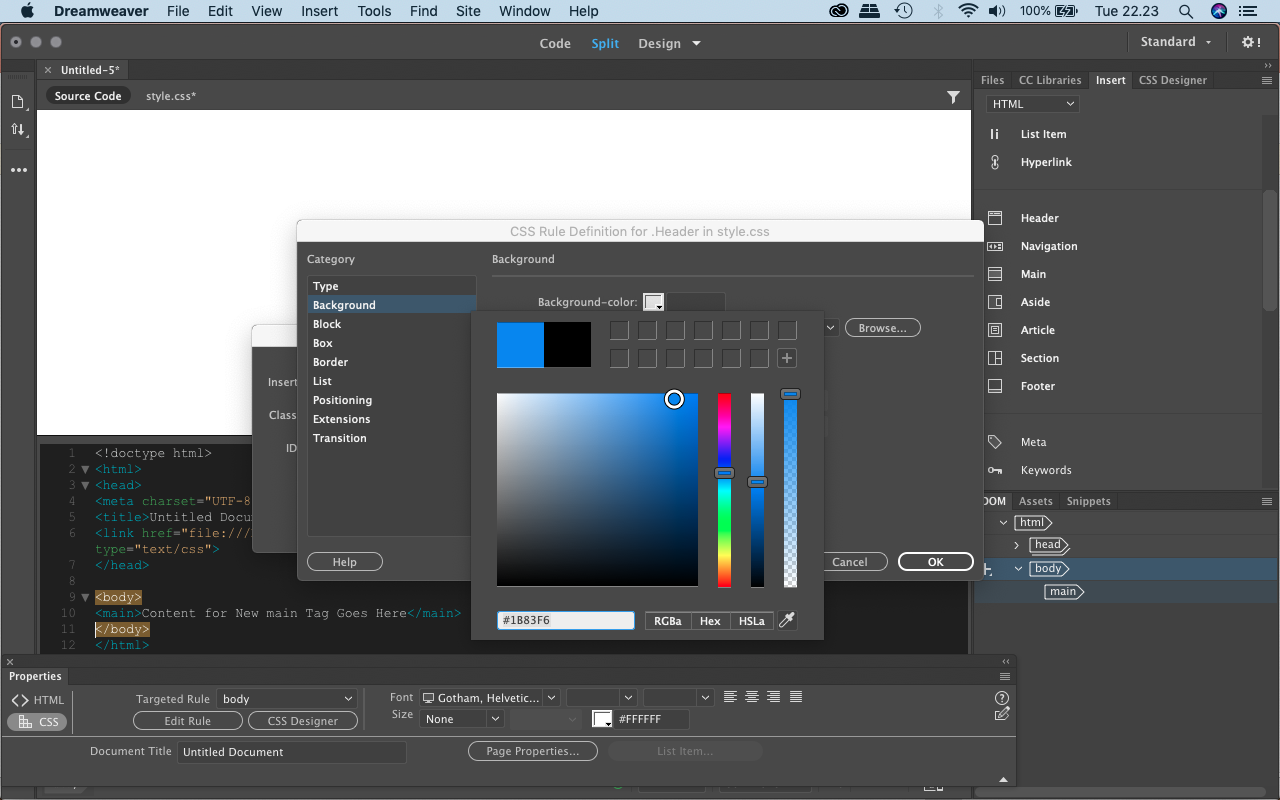 MEMBUAT HEADER WEB

Pilih warna background untuk Header
Ratno Suprapto
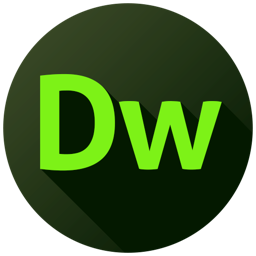 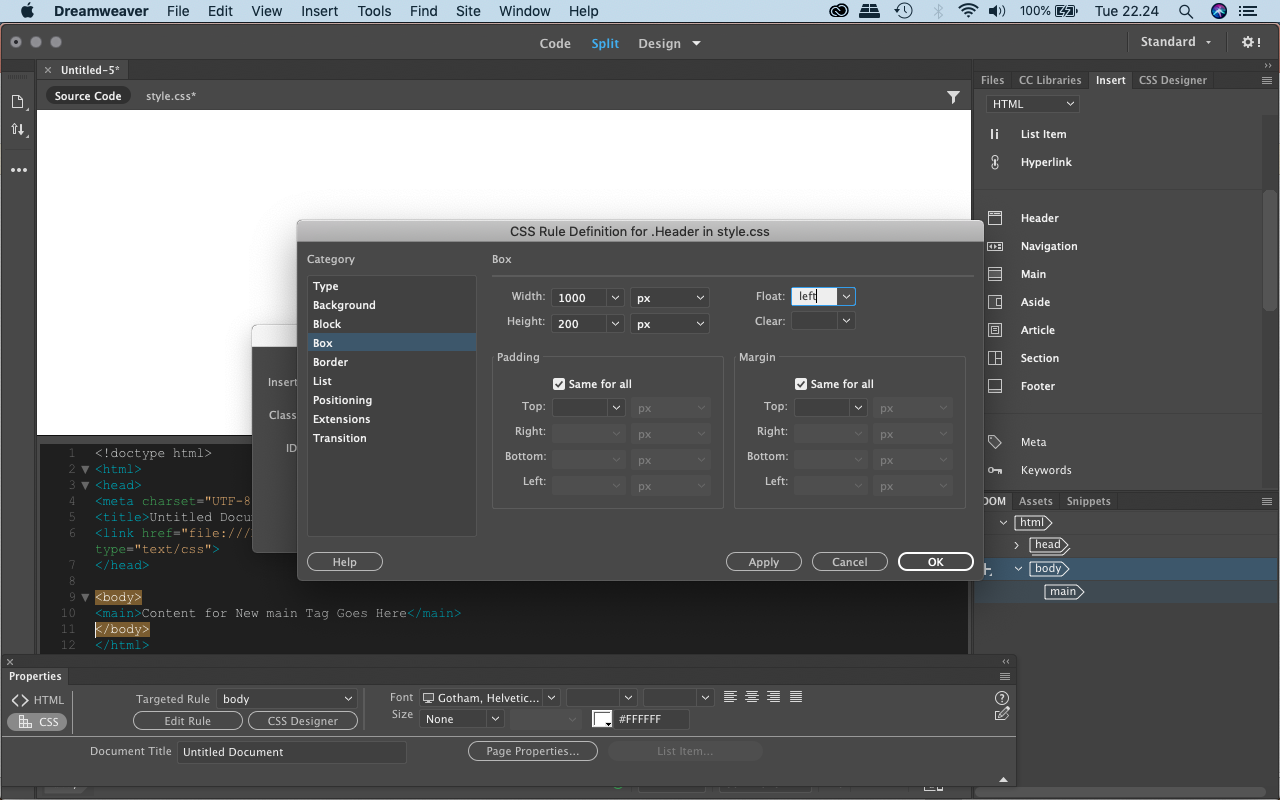 MEMBUAT HEADER WEB

Pilih Box untuk membuat box header>buat box header dengan ukuran seperti contohpada gambar ini>rubah Float>Left
Ratno Suprapto
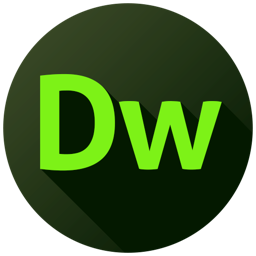 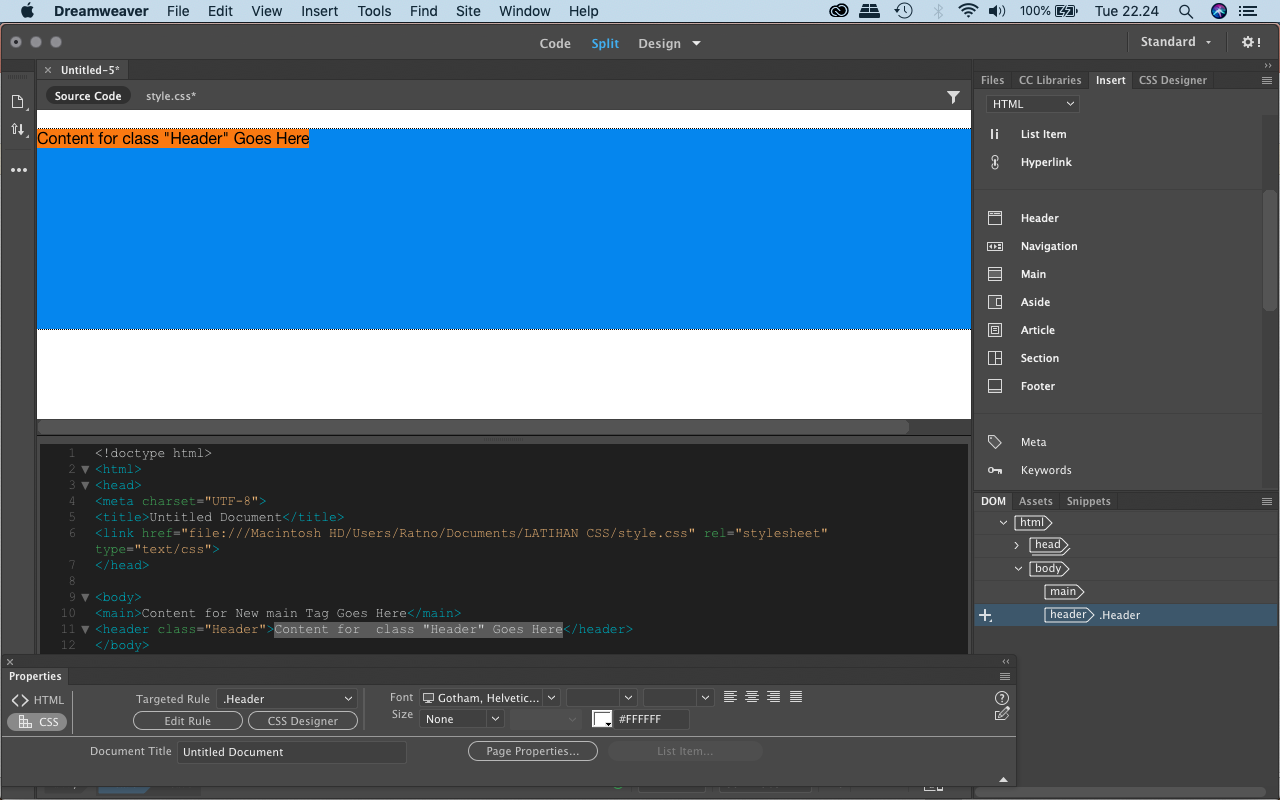 MEMBUAT HEADER WEB

Tampilan Header setelah di setting tadi.
Ratno Suprapto
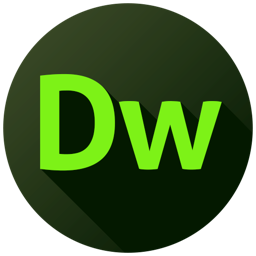 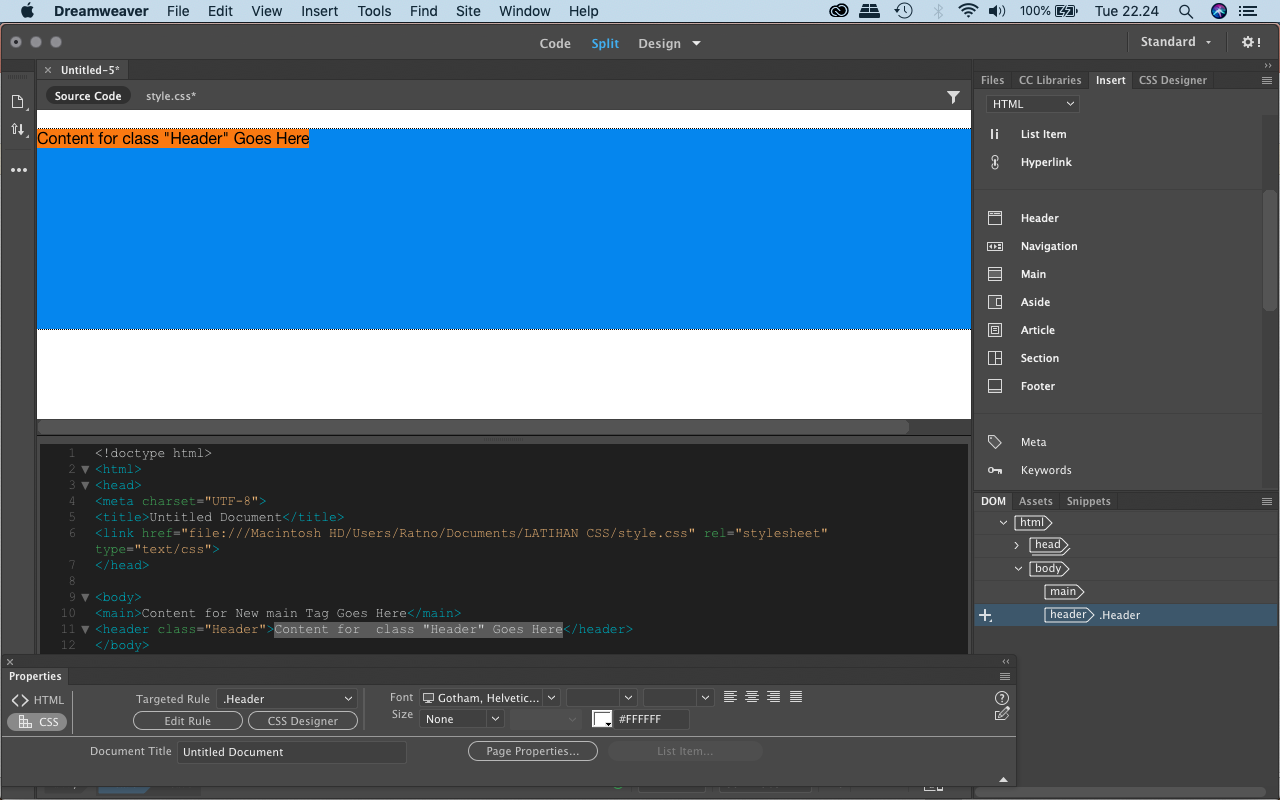 MEMBUAT HEADER WEB

Untuk merubah atau jika ingin mengedir kembali header>klik Edit Rule. 

Aturlah Size font dan posisinya.
Ratno Suprapto
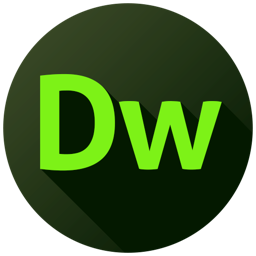 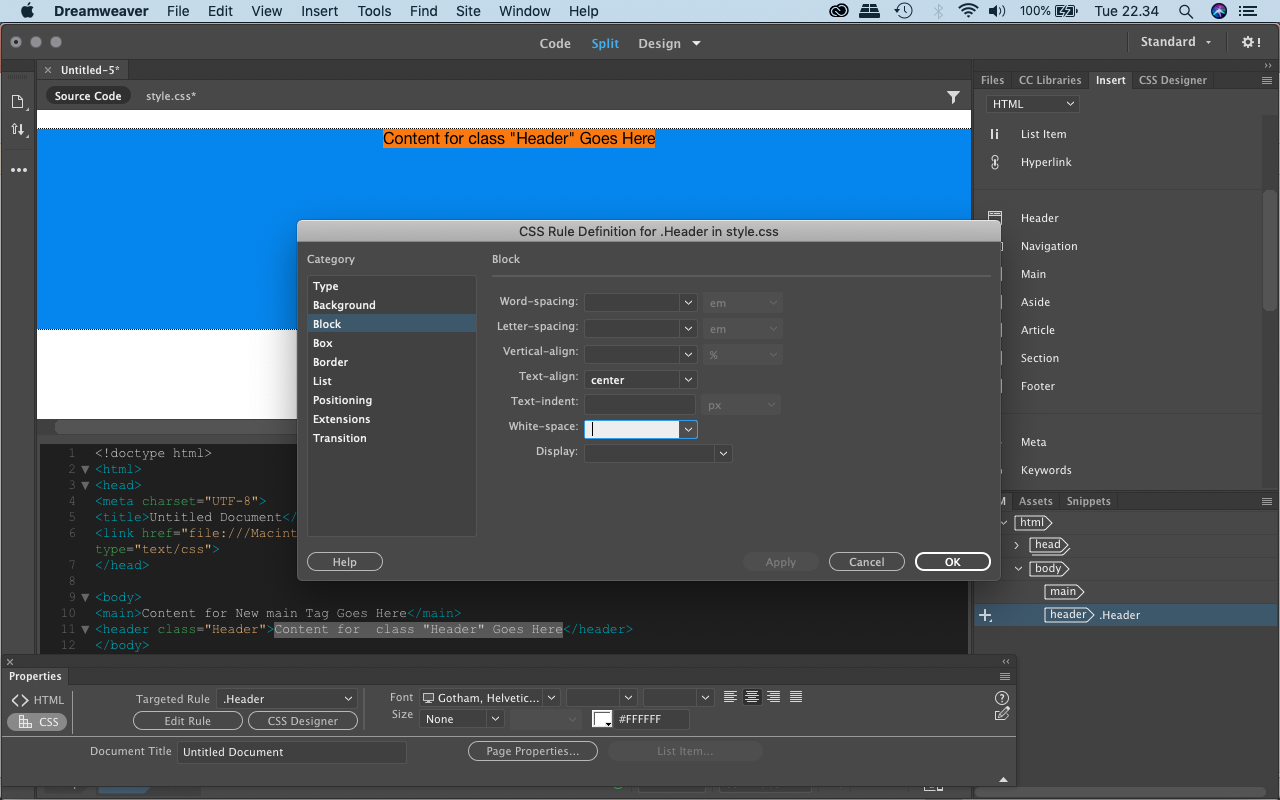 MEMBUAT HEADER WEB

Block adalah untuk mengatur settingan layout dan ukuran font
Ratno Suprapto
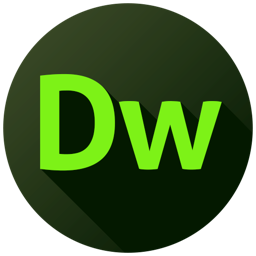 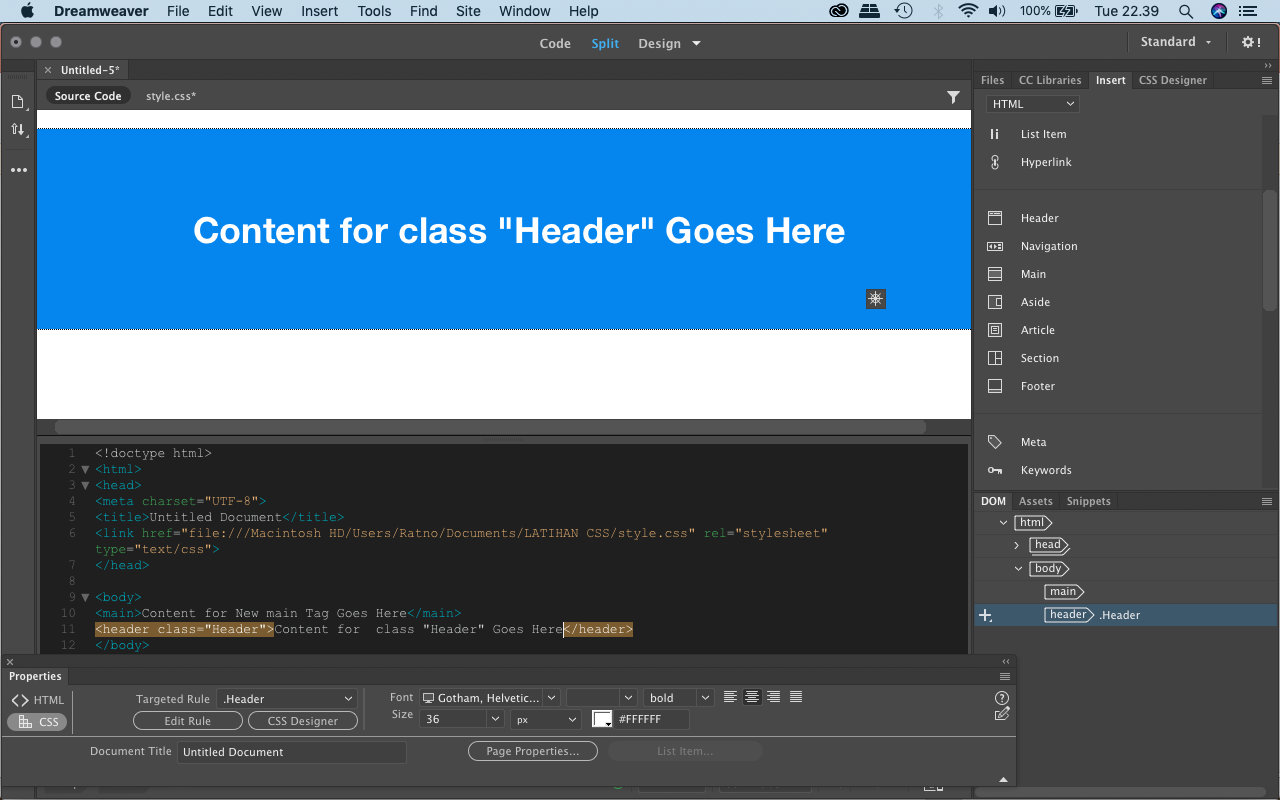 MEMBUAT HEADER WEB

Untuk mengatur posisi judul header ditengah>pilih kembali edit rule
Ratno Suprapto
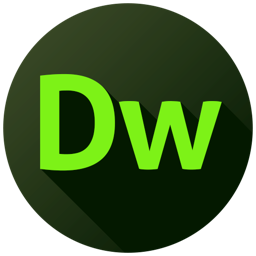 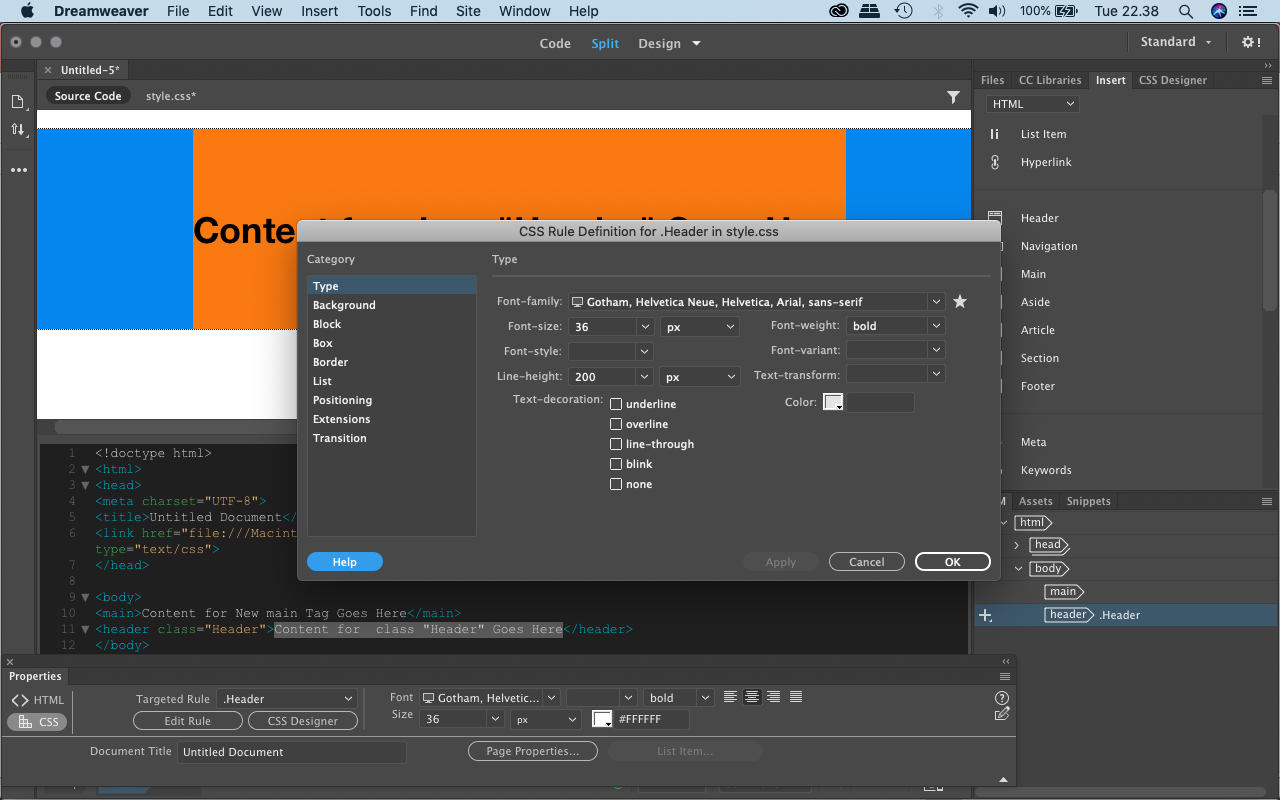 MEMBUAT HEADER WEB

Setting Type untuk merubah ukuran dan posisi font judul header. 

Line-height adalah untuk mengatur posisi huruf>rubah ke 200, agar posisi ditengah
Ratno Suprapto
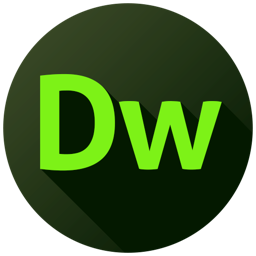 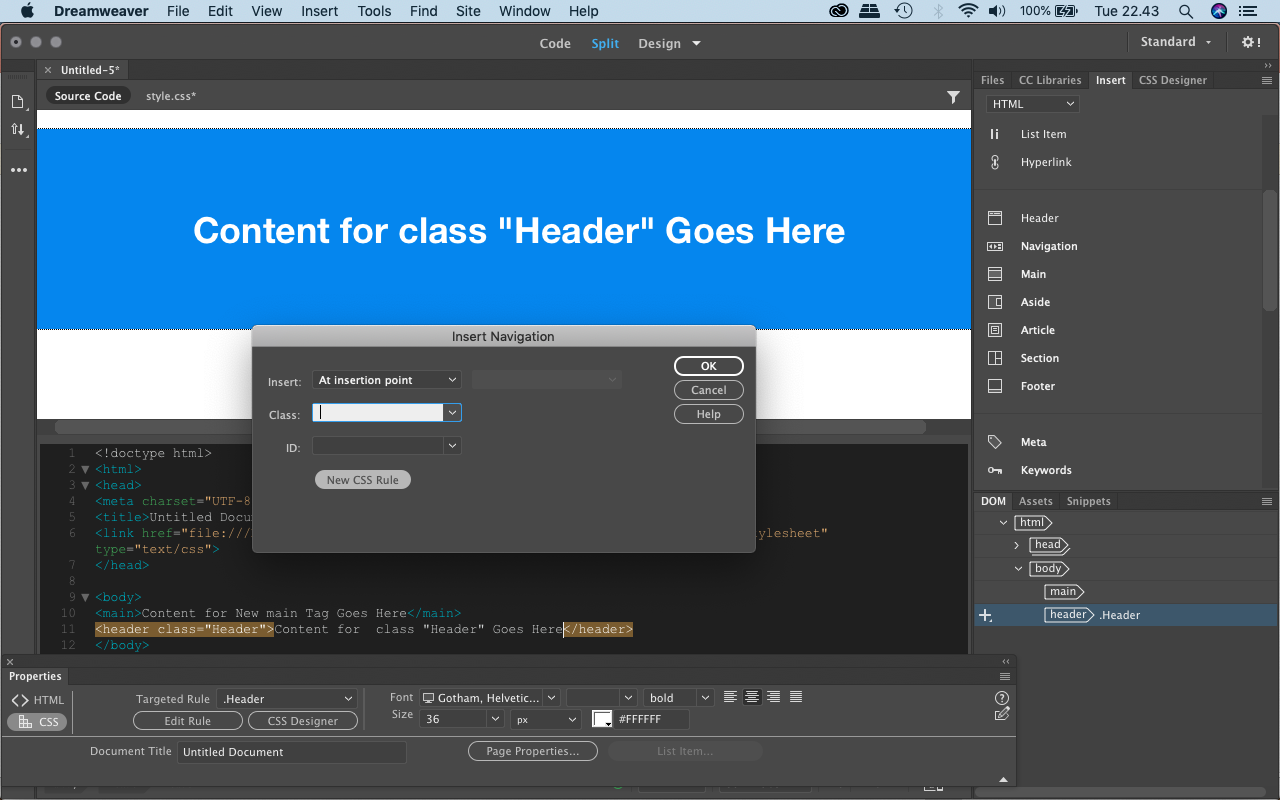 MEMBUAT NAVIGATION/MENU

Pilih Insert>Navigation>klik New CSS Rule
Ratno Suprapto
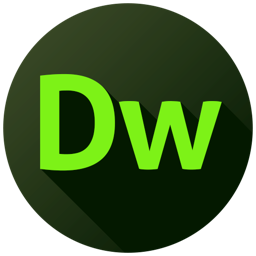 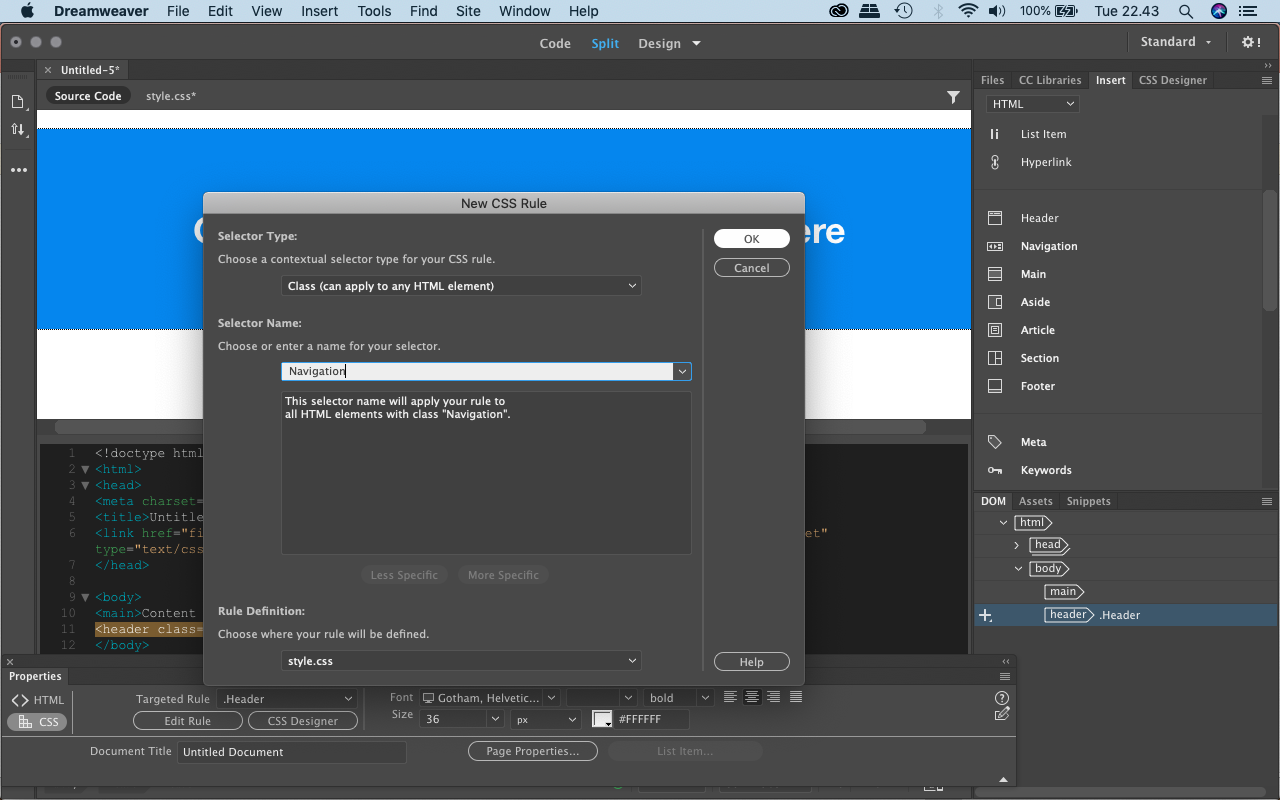 MEMBUAT NAVIGATION/MENU

Buatlah new CSS Rule untuk Navgigation. 

Lihat contoh gambar
Ratno Suprapto
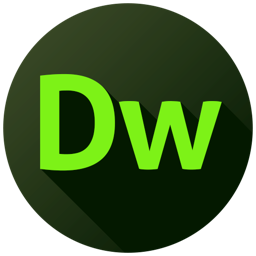 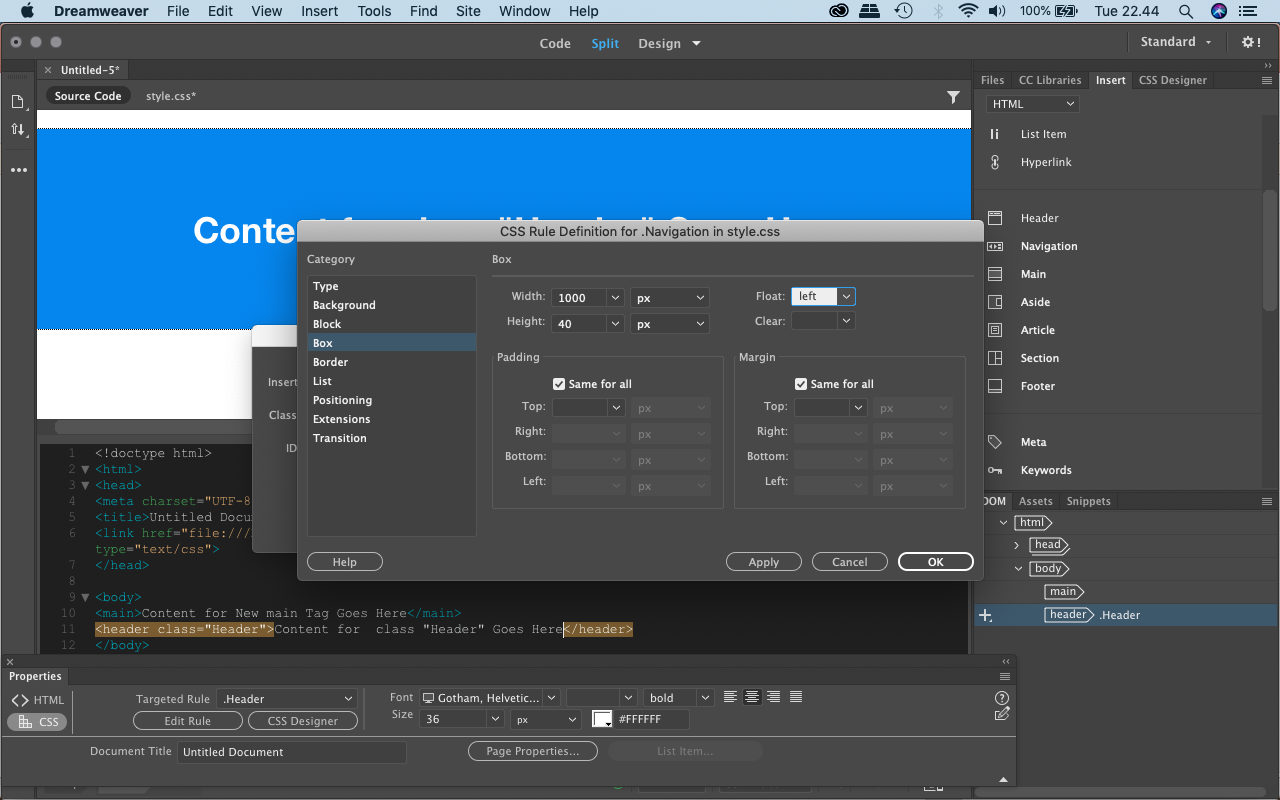 MEMBUAT NAVIGATION/MENU

Atur Box untuk Navigasi.
W=1000 H=40 > Float: Left

Lihat contoh gambar
Ratno Suprapto
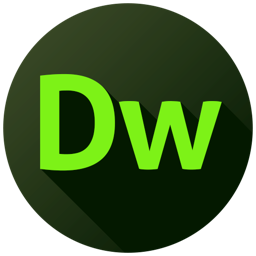 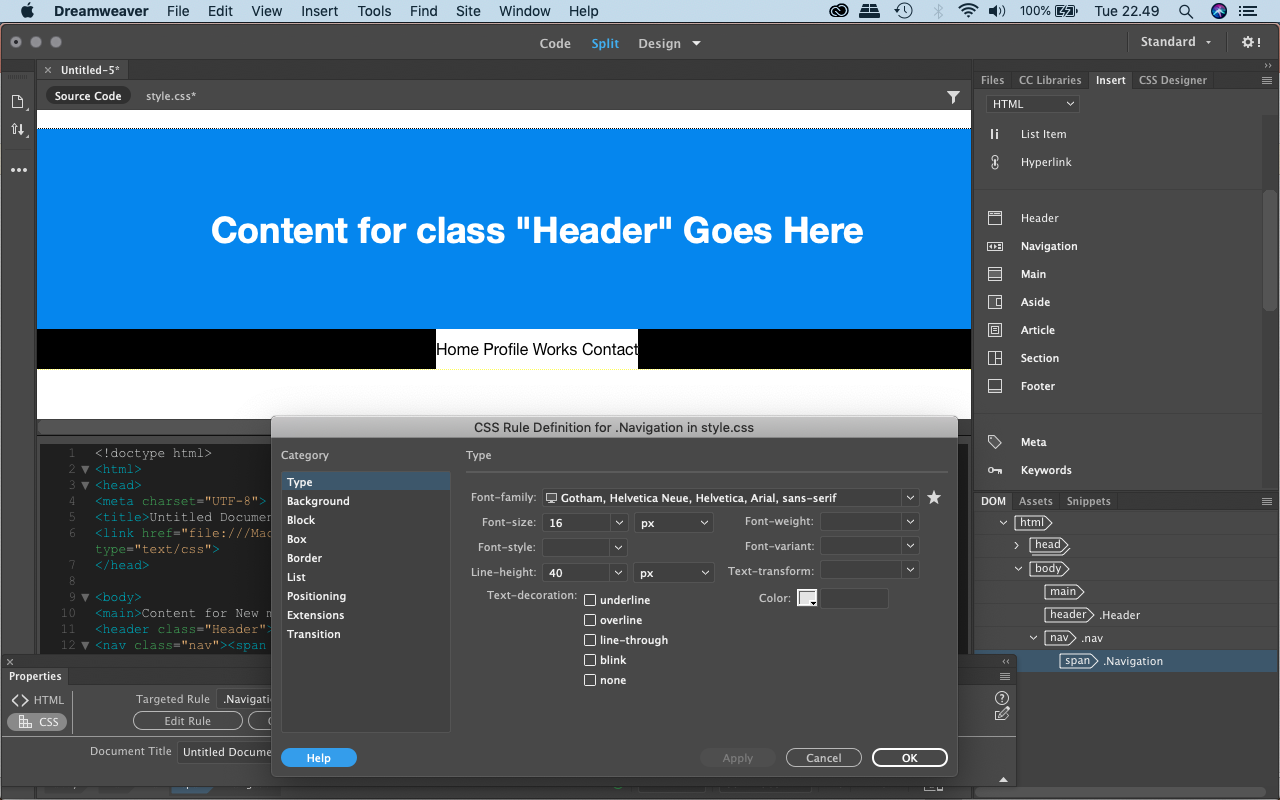 MEMBUAT NAVIGATION/MENU

Atur font Type Navigasi.
Lihat contoh gambar
Ratno Suprapto
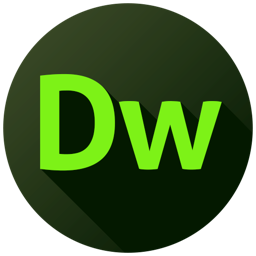 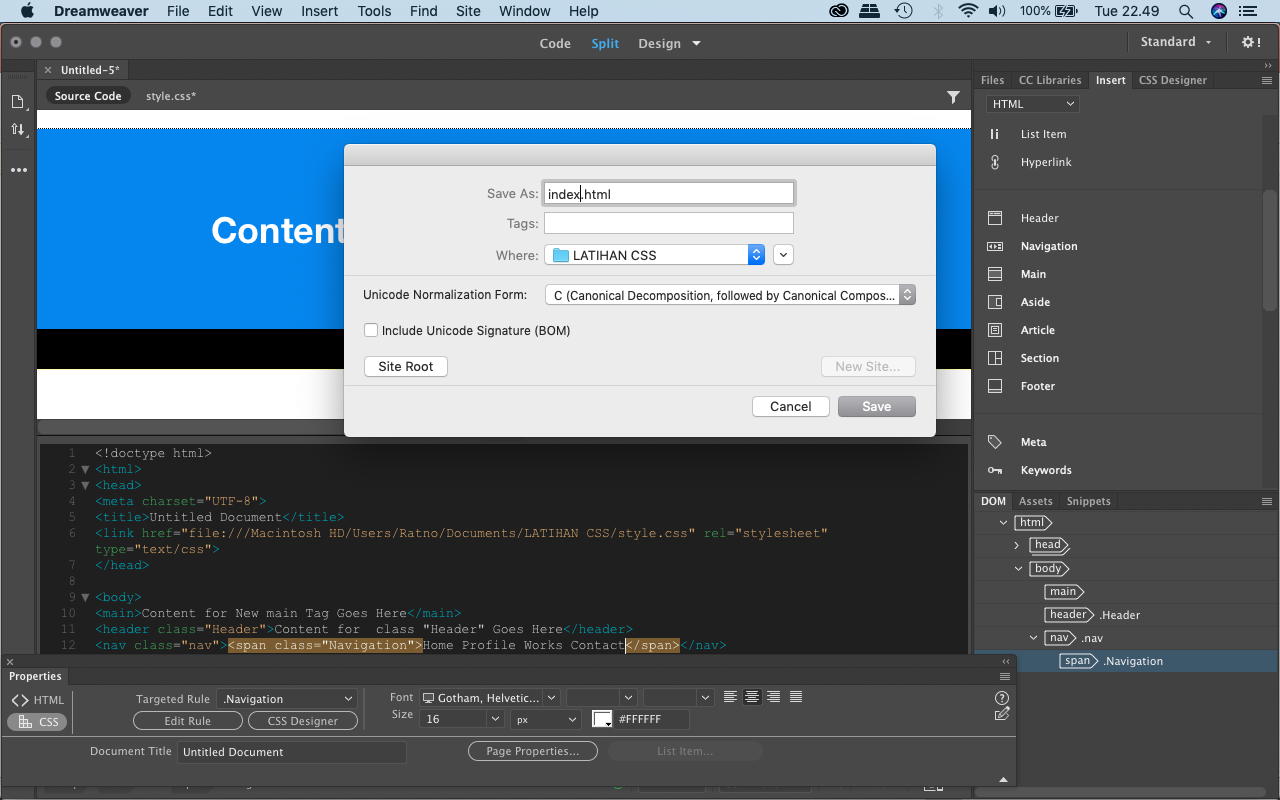 Jangan lupa untuk save file: index.html
Ratno Suprapto
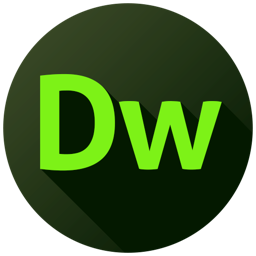 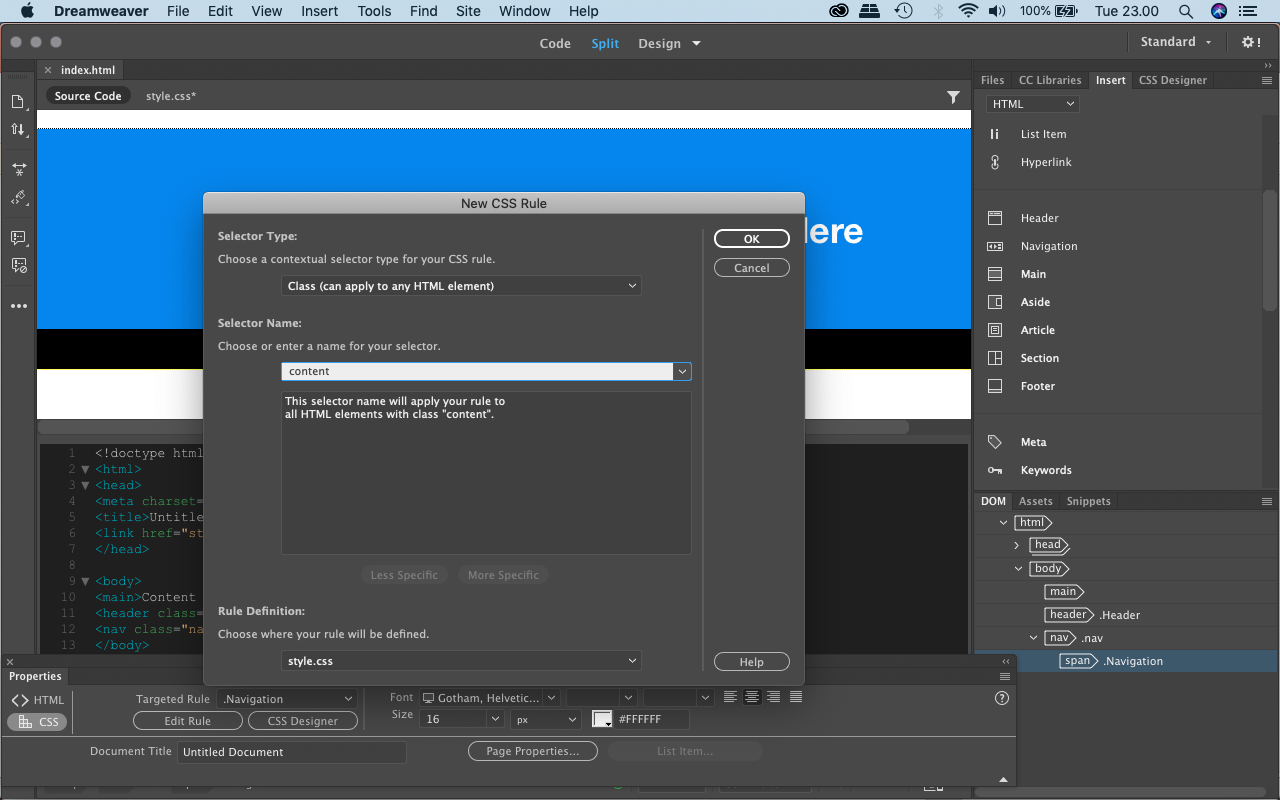 MEMBUAT CONTENT untuk IMAGE/Foto

Pilih Main>ketik content>OK
Ratno Suprapto
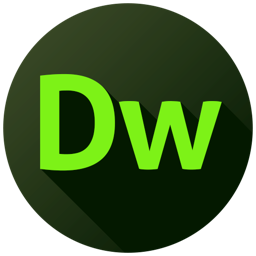 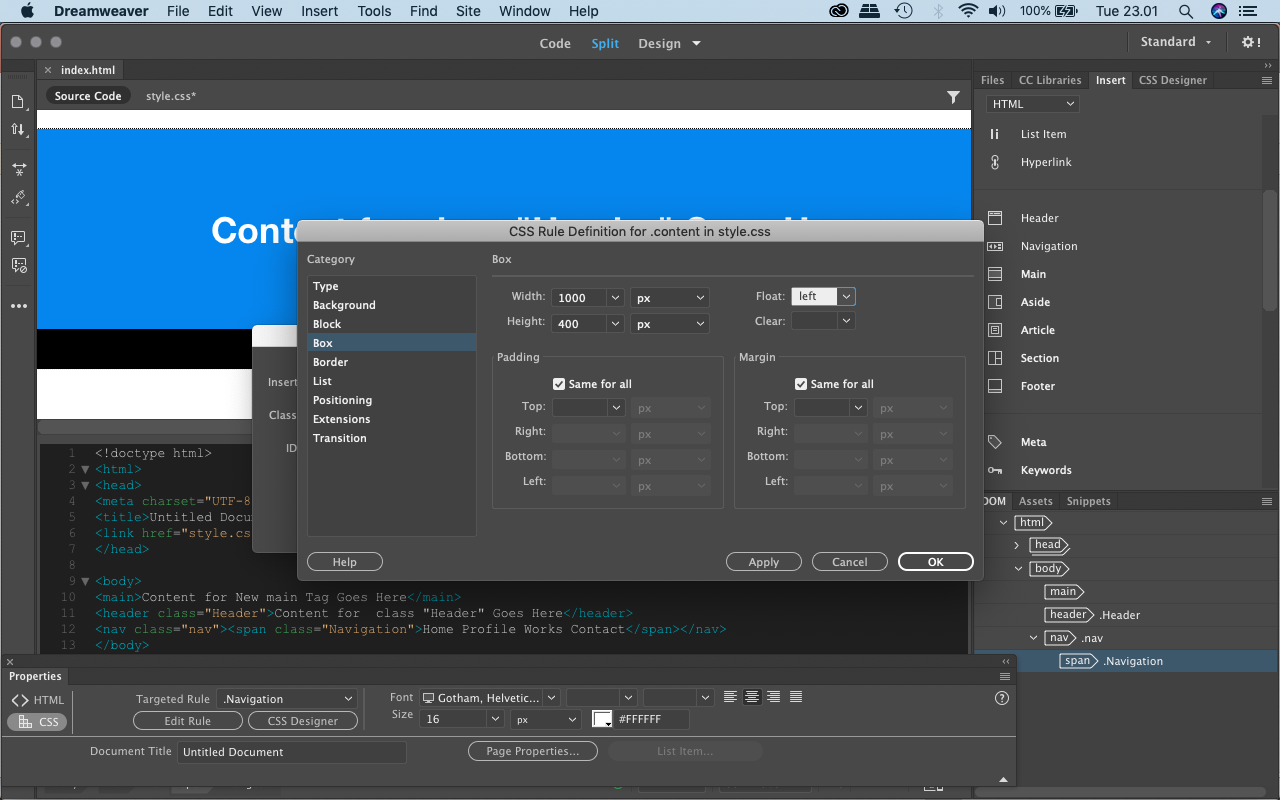 MEMBUAT CONTENT untuk IMAGE/Foto

Pilih Main>ketik content>OK

Ukuran Box content:
H=1000
W=400
Float=Left
Ratno Suprapto
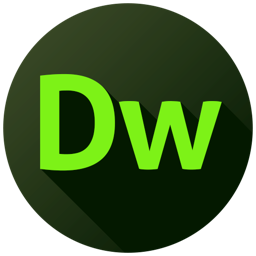 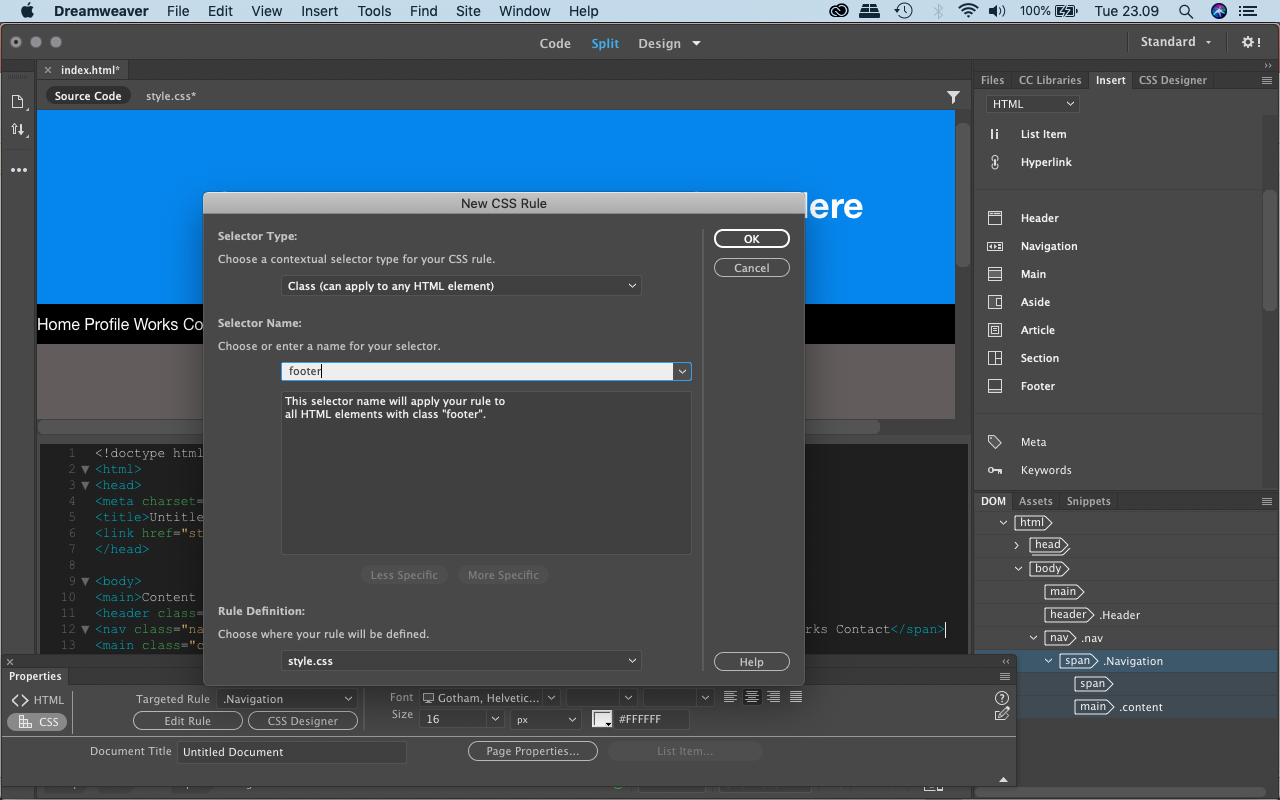 MEMBUAT FOOTER

Pilih insert>footer>new  css rule>ketik footer>OK
Ratno Suprapto
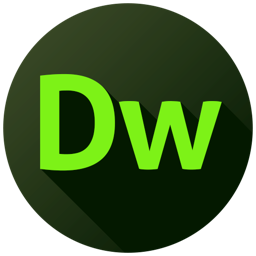 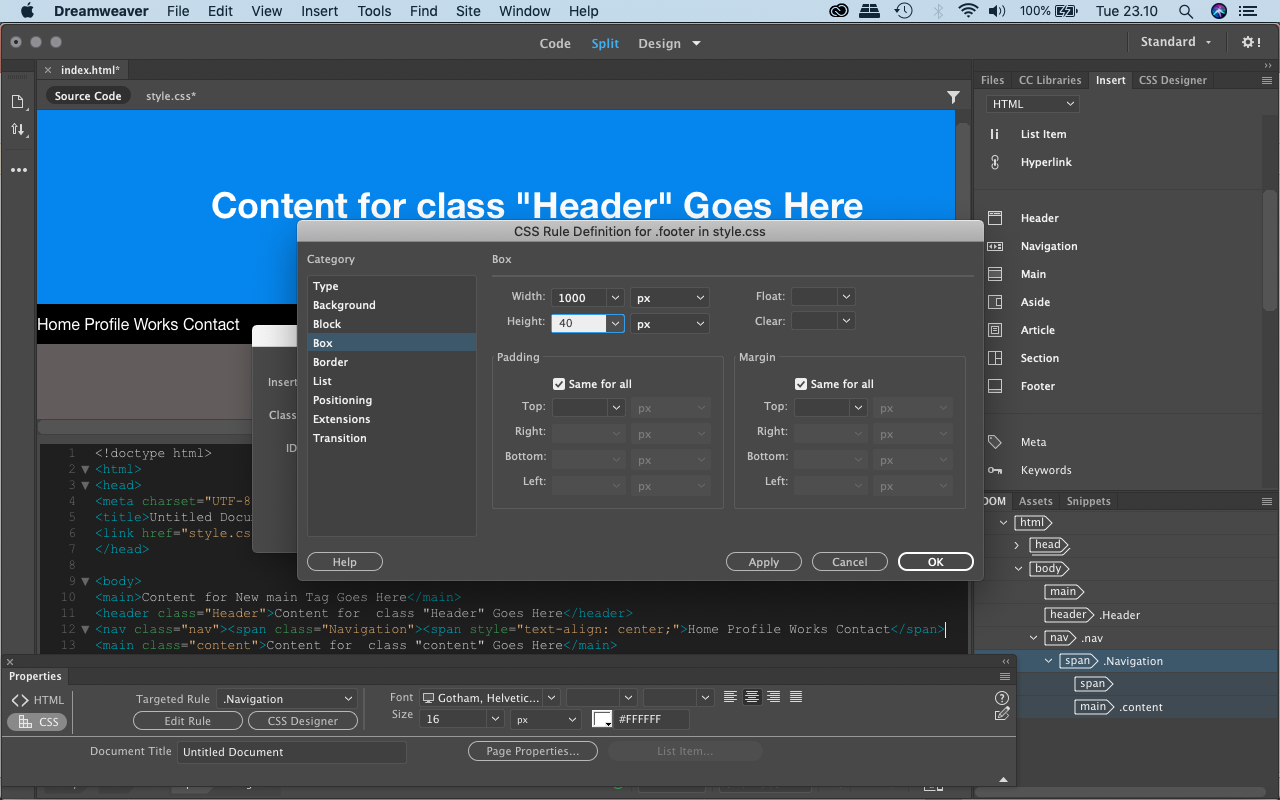 left
MEMBUAT FOOTER

Box footer W=1000
H=40
Float=left
Ratno Suprapto
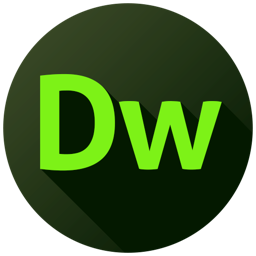 MEMBUAT WEB DENGAN TEMPLATE WEB DI ADOBE DREAMWEAVER CC
TUGAS LATIHAN CSS:

Lengkapilah page berikutnya beserta isi content setiap halaman pada web dengan cara yang sama menggunakan CSS Style sesuai dengan desain web anda yang sudah dibuat.
Ratno Suprapto